The African Slave Trade
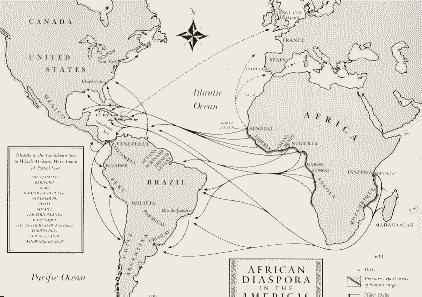 Slave Caravans
Slave Caravans
Slave Ship
The Middle Passage
Slave Revolt
Live slaves thrown overboard
Slave Auctions - Inspections
Slave Auctions
Slave Treatment – cotton fields
Sugar Cane Fields
Housing
Whippings
After Slavery - lynchings